CHOLERA
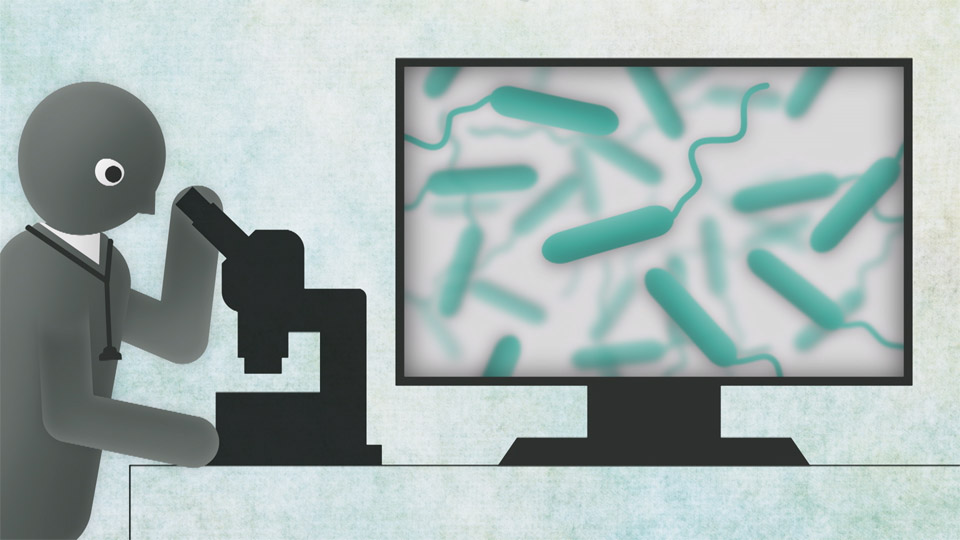 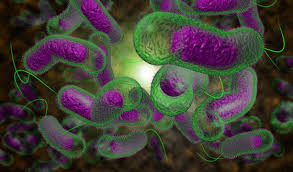 DR K.HAKKAR
MALADIES INFECTIEUSES/ HMRUC
DR A.FILALI 
MALADIES INFECTIEUSES/UNIVERSITE 3 SALAH BOUBNIDER
CONSTANTINE
INTRODUCTION/DEFINITION 1
C’est une toxi-infection intestinale aigue bactérienne  hautement contagieuse .
Strictement humaine, à déclaration obligatoire .
 De transmission hydrique , non immunisante, 
Evolue dans un mode endémo-épidémique(pays pauvres avec flambées épidémiques accompagnants les guerres ,les catastrophes naturelles et les rassemblements de populations).
INTRODUCTION/DEFINITION 2
Due à une bactérie VIBRION CHOLERIQUE pathogène qui sécrète une toxine responsable de diarrhée profuse + vomissements incoercibles.

C’est une urgence thérapeutique et épidémiologique.
Grave : déshydratation aigue mortelle.
Epidémiologie/ Historique
L’épidémie est une atteinte de la collectivité dans un territoire donné à une période limitée  
Le cholera est une épidémie qui peut dépasser les frontières et toucher des territoires étendus du globe terrestre : ce qui se traduit par des pandémies : une atteinte de la population mondiale entière.
Epidémiologie/ Historique
Selon l’ OMS , il  y a chaque année 1,3 à 4 millions de cas de choléra 
avec 21 000 à 143 000 décès dans le monde .
 C’est une maladie très ancienne, partie du delta du Gange qui  est le berceau du choléra jusqu’en 1827.
 De 1827-1923, le choléra a provoqué 6 pandémies successives touchant l’Europe, l’Afrique, l Amérique dues au vibrio cholerae cholerae
 En 1961, apparition de Vibrio cholerae El Tor qui provoque la 7ème pandémie en 1965 (Arabie Saoudite, Egypte, Turquie, Maghreb, Asie Sahel africain)., apparition du O139 en Amérique latine (1993) .
Epidémiologie/ Historique
Actuellement, le cholera est endémique en Asie, en Afrique, Amérique du sud.
En 2018 le choléra a continué à évoluer au Mozambique et en Tanzanie ; des épidémies se sont déclarées au Niger ,en Algérie et au Zimbabwe .
En 2019 , le choléra est reparti au Yemen : 110 000 cas avec 190 décès en Mars 2019 .
En Algérie
les premiers cas ont été rapportés en 1834,
 après 4 ans du début de la colonisation francaise en 1830 : apportée de l’Europe par les soldats et les militaires de l’armée francaise à la fin de la deuxième pandémie .
En Algérie
la 7 ème pandémie en 1961, l’Algérie rapporte le premier cas en 1970 dans l’Ouest du pays (Oran), puis généralisation dans tout le pays (d’autres cas surviennent à l’Est et l’Algérie était assiégée par la choléra : premier cas le 28 juillet 1970 et le dernier cas en 1987  Pas de nouveau cas à partir de 1987 jusqu’à l’épidémie de Blida .
Blida en 2018  : 217 cas avec 02 décés : 
Des cas autochtones non apportés de l’extérieurs origine du centre de l'Algérie : apportée par les expatriés africains.
AGENT CAUSAL
Bactérie: VIBRIO CHOLERAE , découverte  par Koch en Egypte en 1923.
Tropisme exclusivement digestif.
BGN , forme de bâtonné incurvé en virgule, mobile grâce à des flagelles, aéro-anaérobie facultative.
 Sécrétant une exotoxine ( entérotoxine) qui est responsable de la diarrhée.
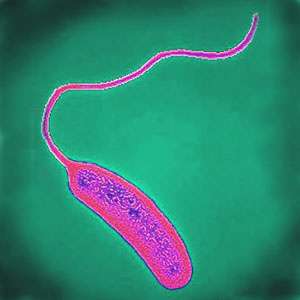 AGENT CAUSAL
Deux antigènes :  
 Ag  flagellaire H 
  Ag somatique O  (plus de 100 groupes O1 à O155 ). 
       *Seules les souches appartenant aux sérogroupes O:1 et O :139 sont pathogènes : 
       *le sérogroupe O1 : 02  biotypes --- vibrio cholerae cholerae 
                                                                  ---  vibrio cholerae El Tor .
        A l’intérieur de ce groupe O1, on reconnaît 3 sérotypes antigéniques : 
                  Inaba, 
                  Ogawa, 
                  Ikojima Il
AGENT CAUSAL
Pousse sur des milieux alcalins et hypersalés comme l’eau peptonnée alcaline (EPA).  
Détruit par l’acidité ,l’exposition au soleil , eau de Javel.
Peut résister plusieurs jours dans les eaux de puits, citernes et la réfrigération augmente sa durée de vie.
RESERVOIR
Homme: -malade , 
                        -convalescent,
                    -porteur sains et 
                    -cadavre.
Milieu externe : l’eau ,sol , aliments linges,(selles , vomissements dans les formes graves d’infection), sueurs….  « Cross-connexion : connexion eau potable et eaux usées »
TRANSMISSION : orale
** Directe manu-portée: ( maladie des mains sales ).  
Contact avec le malade (sueur, vomissements, toilette…), 
** Indirecte féco-orale :( maladie du péril fécal )
   - Ingestion d’aliments souillés crudités (légumes…) non lavées, souillées ou irriguées par des égouts, coquillages.     
   - consommation d’une eau polluée par les matières fécales humaines et non traitée . 
   - Les objets du malade (draps, habits…)
Facteurs favorisants / Immunité
Immunité acquise :
 Partielle de courte durée :03  à 05 ans  contre le sérotype impliqué .
Fact favorisants: 
Fact démographiques,
Mauvaises conditions d’hygiène ,
Cadavres(rituels),
Ph gastrique : gastrectomisés
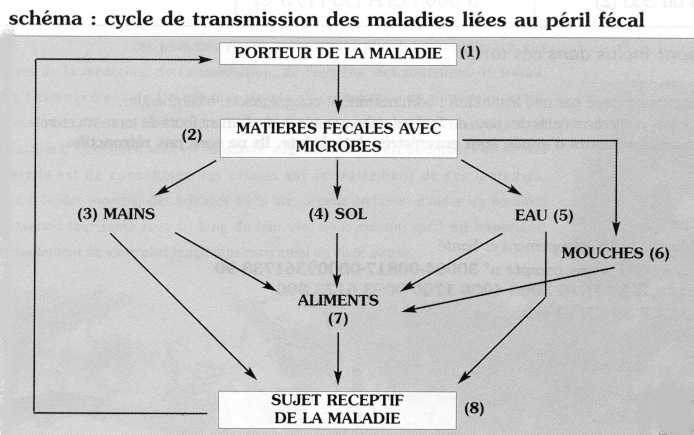 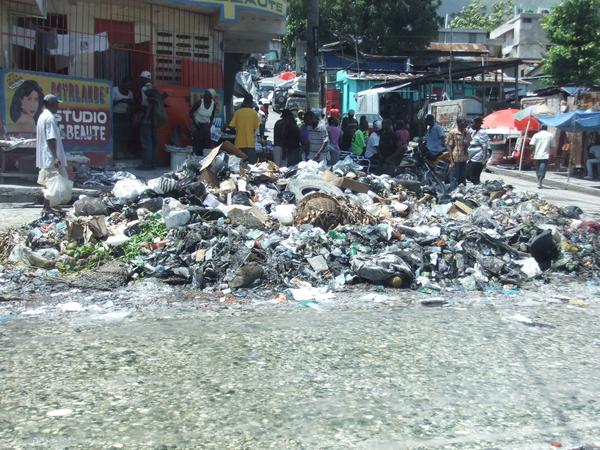 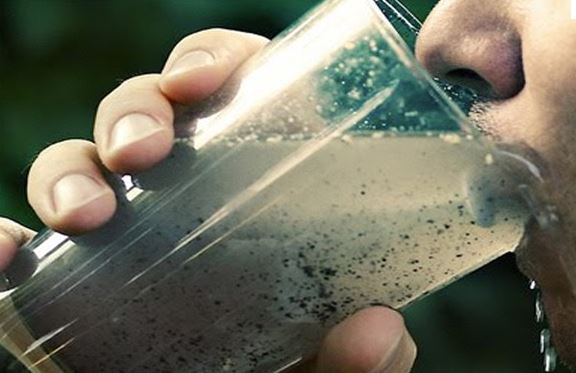 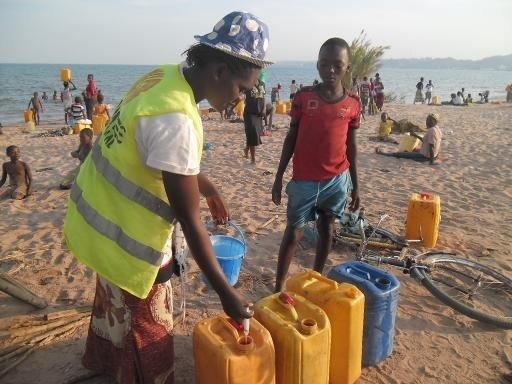 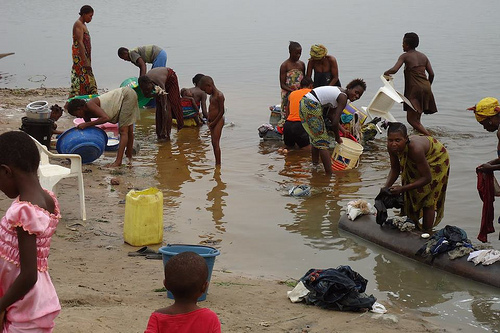 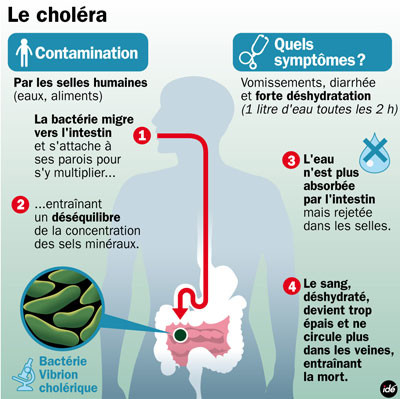 PHYSIOPATHOLOGIE
PHYSIOPATHOLOGIE
Après ingestion, le bacille cholérique doit traverser la poche gastrique où le pH est acide et le détruit. 
Ce passage est favorisé par 
-un inoculum très important, 
une gastrectomie, 
une hypo ou achlorydrie, 
des pansements gastriques                                                   
le bol alimentaire. 
au jéjunum où le pH est plus favorable et s’il n’existe pas d’immunité locale, le bacille se multiplie, se fixe sur les villosités intestinales sans jamais traverser la muqueuse ni passer dans le sang
PHYSIOPATHOLOGIE
Le vibrion a une action locale par l’intermédiaire de l’entérotoxine qu’il excrète.
 Cette exotoxine est composée de deux sous unités dénommées A (active) et B (binding=porteuse)
. La sous unité B permet à la sous unité A de pénétrer dans l’entérocyte et activer l’adényl-cyclase qui à son tour active l’AMP cyclique intra-cellulaire provoquant une inversion du mécanisme d’absorption de l’eau par la pompe à sodium. 
Ce qui entraîne sécrétion d’eau et de minéraux dans la lumière intestinale provoquant une diarrhée isotonique au plasma.
 Il se perd environs un litre d’eau par heure provoquant rapidement une déshydratation puis un état e choc hypovolémique.
PE : DigestiveIngestion           Estomac= Destruction par l’acidité gastrique          Intestin Fixation + multiplication sans invasion libération d exotoxines entérotoxinique qui pénètre la cellule                Stimulation de l’adényl cyclase + AMPc              diarrhée sécrétoire riche en eau                   déshydratation rapide
T
CLINIQUE90% asymptomatique, 9% symptomatique, 1% forme commune aigue graveCholéra classique grave de l’adulte jeune avec DSH (10-12)% de poids du corps
INVASION
INCUBATION
Dure 5-12H.
Début brutal avec d’emblée et sans prodrome :
        -Douleurs abdominales
        -Grande asthénie et angoisse
        -Diarrhée importante très contagieuse, atteignant 1L/H, les selles sont d’abord fécales puis rapidement devient aqueuse et abondante
         Vomissement alimentaires ; bilieux, +/- crampes musculaires.
Silencieuse dure 4H-05 jours.
Phase d’étatCourte < 24H
Diarrhée
Profuse (50 à 100 selles/j):aqueuse       afécale émise sans effort , par jets successifs à travers un sphincter tonique.
Couleur : eau de riz.
Odeur : fade.
Aspect : flocons blanchâtres contenant des grains , riziformes très riches en germes (agrégats de cellules épithéliales desquamées riches en germes).
Signes accompagnateurs
Vomissement
Incoercibles
Alimentaires 
Bilieux 
Aqueux
Provoquée par les boissons.
Avec nausée pénibles.
Soif intense insatiable(DSH)
Crampes musculaires
Myalgies
Examen clinique et biologique
Un malade conscient. Apyrétique
Signes de DHS aigue mixte:
         Faciès maigre , rarement sueurs
         Globe oculaire excavés, enfoncés dans les  orbites
         Pommettes saillantes , joues creuses
         Lèvres crispées , langue rôtie.
         Peau atone, plis cutanés marqués, durables.
         Voix cassée bitonale
Abdomen souple, sphincter anal atone
 Les signes de choc à rechercher: Hypotension , tachycardie, extrémités froides, oligurie et cyanose
     PNN, hématocrite et protidémie : sont élevés,
      (hypo K+,NA+,CL-)
Au total Devant tout patient conscient avec diarrhée apyrétique profuse sans glaires , sans pus et sans sang avec déshydratation importante surtout en présence de cas similaire               Choléra
EVOLUTION
Sous traitement
Sans traitement
Correcte , précoce et rapide l’évolution est favorable, guérison en quelques jours sans séquelles            (2 coprocultures négatives à 8 js d’intervalle) ; pouls périphérique réapparait en 10 min, crampes et vomissements disparaissent en moins de 2 H, diurèse reprend dans les 5 H suivantes.
Rapidement fatale .
Formes cliniques
FORMES SYMPTOMATIQUES
Forme suraigüe (choléra sec): la survenue d’ un iléus empêche l’extériorisation , de la diarrhée , mort subite par un état de choc,
Forme bégnine: mineur (DSH <5%) 
FORMES ASYMPTOMATIQUE:
      porteurs sains ,f .de dissémination 
FORMES ASSOCIEES:
       amibiase , shigellose et une salmonellose mineurs; f. tropeuse 
FORMES SELON LE TERRAIN
       Enfant , femme enceinte et sujet âgé.
FORME SELON LE GERME
PORTAGE CHRONIQUE
    Lithiase vésiculaire
FORMES COMPLIQUEES
DIAGNOSTIC POSITIF
Epidémiologique et clinique
Biologie
D’orientation: NFS , ionogramme.
De certitude:
      Examen direct des selles : BGN court incurvé en virgule très mobile.
       Coproculture: les vibrions poussent en milieu peptone en 24 H ; apparition de colonies brillantes recouvertes d’un voile blanchâtre.
Epidémie, contage , cas similaire
Tableau de diarrhée aigue apyrétique cataclysmique avec rapidité d’évolution .
Diagnostic différentiel
Toxi-infection aigue :
Salmonellose
Staphylocoque
Shigella
E. Coli entéro-toxinogène
Diarrhée virale: 
Rotavirus
TRAITEMENT
TRAITEMENT
TRAITEMENT
TRAITEMENT
Traitement curatif
Contrairement aux autres maladies infectieuses le traitement est basé sur la réhydratation correcte et précoce, l’ATB n’est qu’accessoire.
  But:
 De la réhydratation : restaurer les perte hydroélectrolytiques et lever l’état de choc.
 De l’ ATB : diminuer le volume de la diarrhée et abréger la durée de contagiosité.
TRAITEMENT
Armes:
Réhydratation : massive rapide bien conduite.(rapide , précoce et efficace).
ATB
Avant d’entamer la réhydratation : apprécier l’importance des pertes H-E
Etat de choc hypovolémique : perte estimées à 10-20 % de poids
Déshydratation modérée: pertes estimées à 5 – 9 % de poids.
Déshydratation infraclinique : perte estimées à 2 – 5 % de poids.
Réhydratation
Antibiotique
Adulte                     enfant
Cyclines :  tétracyclines                      1,5-2 g/j                    50 mg /kg /j
                 Doxycycline :                      200 mg/j                   4 mg/kg/j
Macrolide : Erythromycine                   2 g/j                          50 mg/kg/J    
                 Azithromycine                    500mg/j 
Phénicolés:                                         2g/j                           50 mg/kg/J
Bactrim                                               960 mg 2x/j               5 mg/kg/j TRMP
Furane :    Nitrofurane                        400mg/j                     5 mg/kg/J
Indication :Urgence thérapeutique Commencer le plus tôt possibleSRO >>> Réhydratation Passer à la voie orale dés que possible.2 étapes : attaque – entretien                              CAT
Avant hospitalisation :
Adulte : donner à boire abondamment , perfuser si possible SSI; 50-80 goutte/min, si vomissement 120gouttes/min.
Enfant : donner à boire abondamment de l’ eau salée et sucrée , perfuser SSI 40 gouttes/ min, si vomissement 80 gouttes/min.
Après l’hospitalisation:
Isolement entérique, placer le malade sur un lit de cholérique , prélèvement et déclaration
Evaluer les pertes antérieures par la clinique, commencer le plus rapidement la réhydratation 
Prescrire un traitement ATB peros pdt 3-5 js.
Réhydratation
IV        :Etat de choc, déshydratation et vomissement incoercible	
Peros  : Déshydratation modérée ou légère ,  relais à IV et  absence de vomissement
 
Soluté Ringer lactate ou équivalent : 1L   10 min
                                                         1 L 20 min 
                                                         1 L 2-3 h
Puis entretien par remplacement des pertes évaluées par un seau gradué 
Peros dés que possible
Surveillance :
   Conscience ,signes de déshydratation et diurèse 
   Signes de réhydratation correcte: pouls puissant , disparition des plis cutanés , émission d’urine et pas de soif.
Traitement prophylactique
Meilleur moyen de lutte ,pluridisciplinaire
Rejoint celle de toute les maladies à transmission hydrique.
Mesures individuelles: 
          Hygiène des mains(personnel soignant)
          Hygiène de l’eau: 2 gouttes d’eau de javel   dans un 1 L d’eau.
          Hygiène des aliments: bien laver.
Mésures collectives:
      Assainissement , canalisation des eaux usées. « le tout dans l’égout »
      Education sanitaire de la population.
       Désinfection des objets du cholérique par l’eau de javel.
       Lutte contre le péril fécal.
Traitement prophylactique
En cas d’épidémie
Déclaration obligatoire
Dépistage des malades et des porteurs sains
Isolement des malades désinfection des mains, linge, corps , locaux…
Stérilisation de l’eau potable
Traitement des eaux usées
Chimioprophylaxie des sujets contacts
Vaccination: sans intérêt si épidémie déclarée  
Vaccin classique bactérien inactivé : abandonné 
Vaccin oral actuellement recommandé dans les pays développés: aux voyageurs en zone d’endémie
Traitement prophylactique
CONCLUSION 1
Diarrhée sécrétoire , aigue abondante , afécale , eau de riz.
Très contagieuse très riche en germe.
D’installation brutale avec vomissements  incoercibles.
Se complique rapidement de déshydratation vers un état de choc.
Rendant le diagnostic cliniquement facile; renforcé par les notions épidémiologiques et confirmé par la microbiologie des selles.
CONCLUSION 2
Le choléra est une maladie de la pauvreté, du manque d’hygiène et de la surpopulation.
Le DC bactériologique est important pour mettre en œuvre des mesures de lutte contre une épidémie de choléra .
L e TRT est essentiellement symptomatique reposant sur la réhydratation .
La meilleure prévention du choléra repose sur l’amélioration du niveau d’hygiène individuelle et collective, ainsi que la mise au point d’un vaccin anticholérique efficace et accessible aux populations qui en ont besoin, reste toujours un objectif d’actualité.